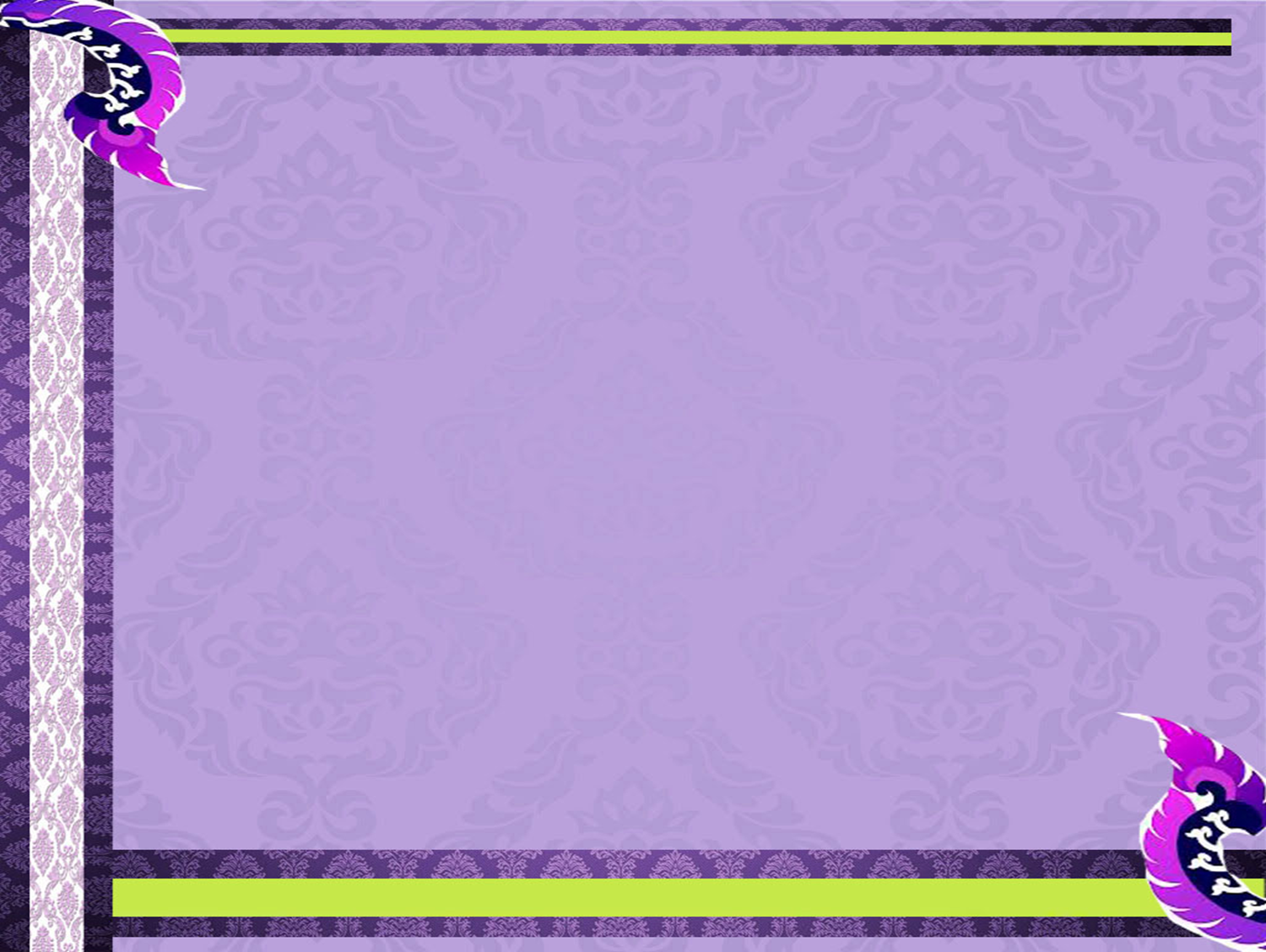 โคลงสุภาษิตพระราชนิพนธ์พระบาทสมเด็จพระจุลจอมเกล้าเจ้าอยู่หัว
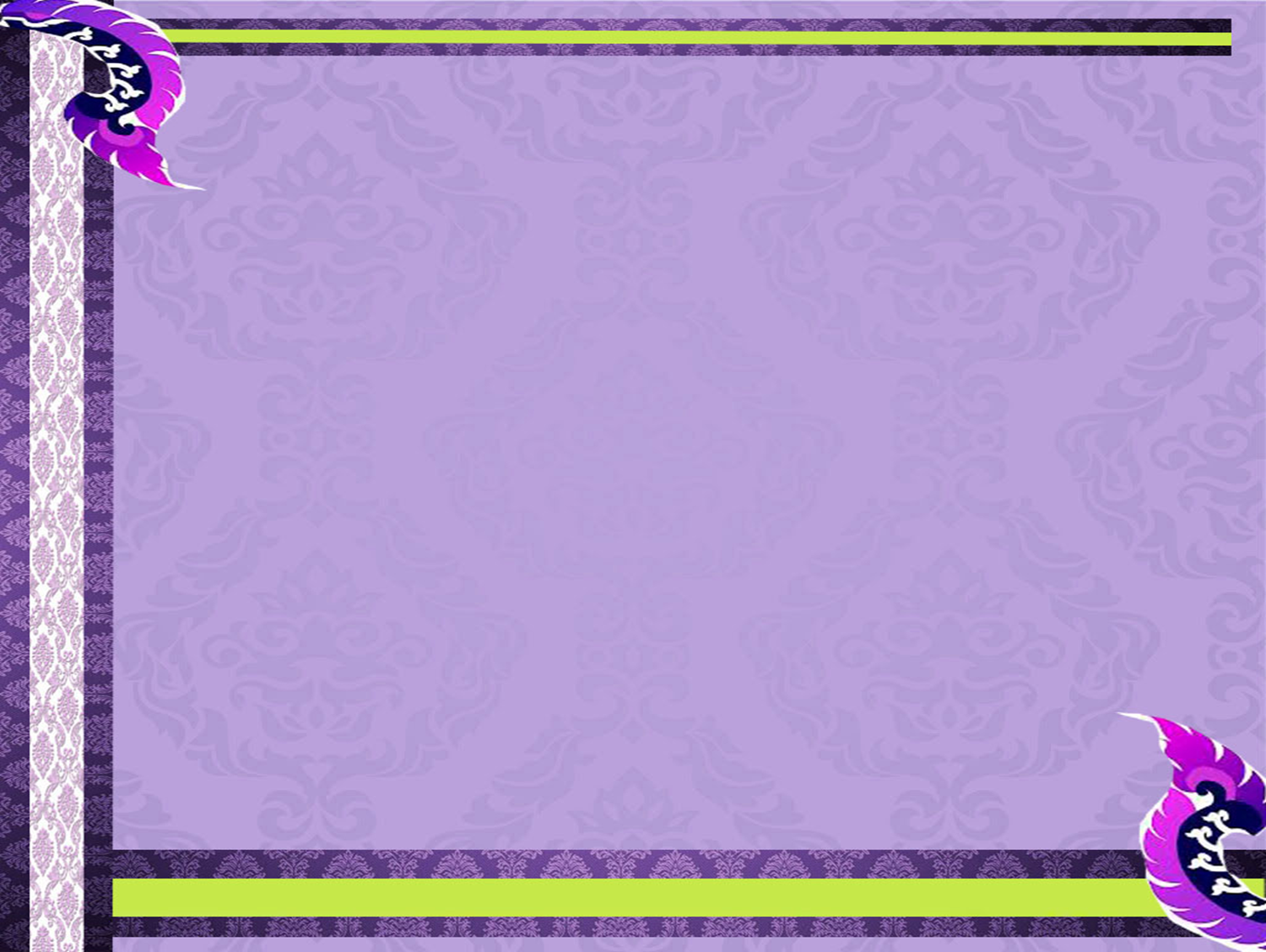 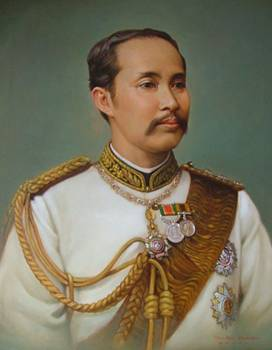 ผู้แต่ง
พระบาทสมเด็จ
พระจุลจอมเกล้าเจ้าอยู่หัว
(พระปิยะมหาราช)
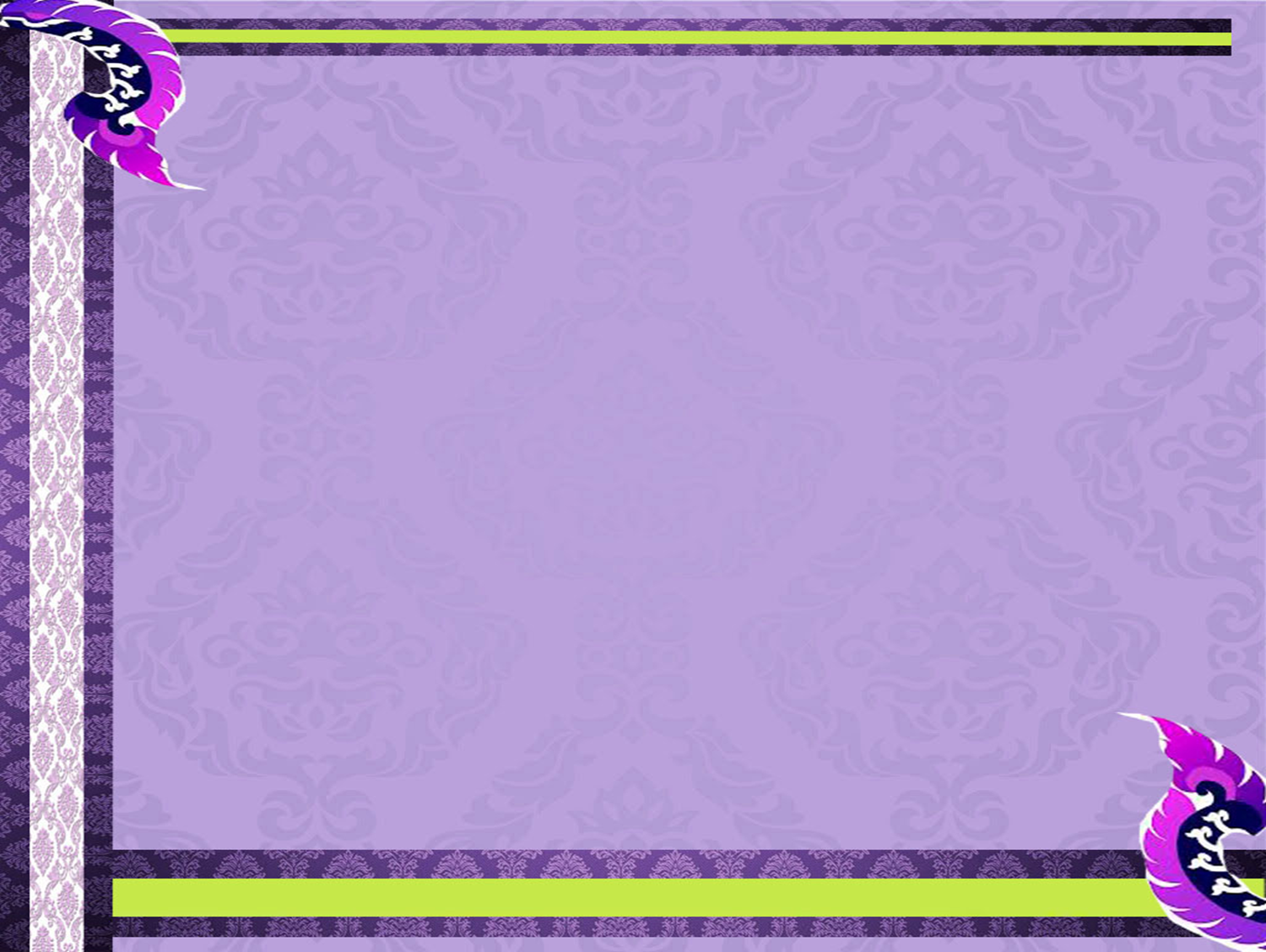 พระราชประวัติ
พระราชบิดา    :  พระบาทสมเด็จพระจอมเกล้าเจ้าอยู่หัว
พระราชมารดา : สมเด็จพระเทพศิรินทราบรมราชชนนี
พระราชสมภพ  :  ๒๐  กันยายน  ๒๓๙๕
เสด็จขึ้นครองราชย์  :  พ.ศ.  ๒๔๑๑
เสด็จสวรรคต  :  ๒๓  ตุลาคม  ๒๔๕๓
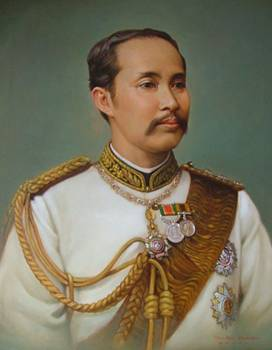 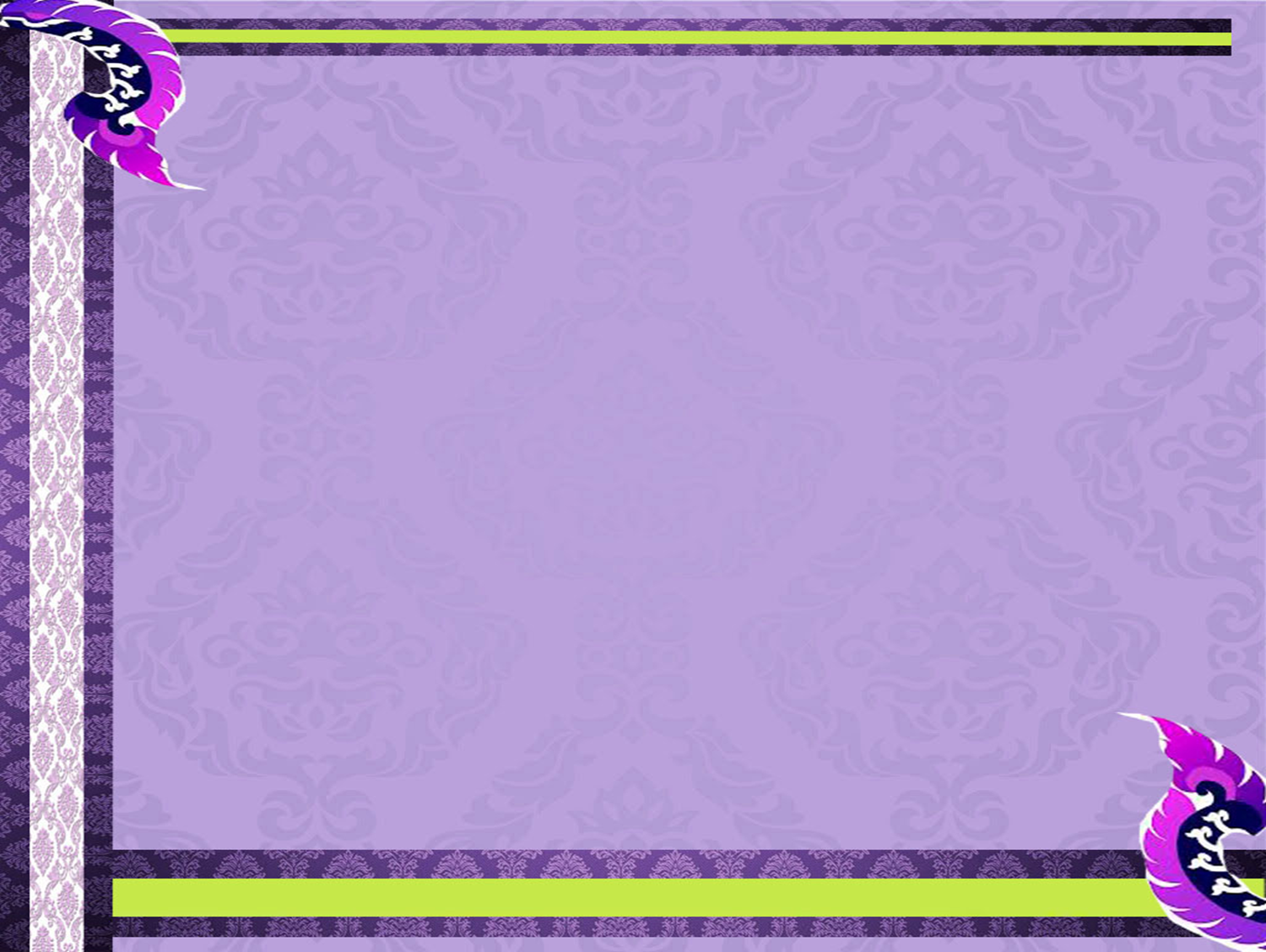 โคลงสุภาษิตพระราชนิพนธ์ที่ทรงคุณค่า
สุภาษิตบางประอิน
โคลงกระทู้สุภาษิต
สุภาษิตเบ็ดเตล็ด
สุภาษิตสอนผู้เป็นข้าราชการ
สุภาษิตโสฬสไตรยางค์
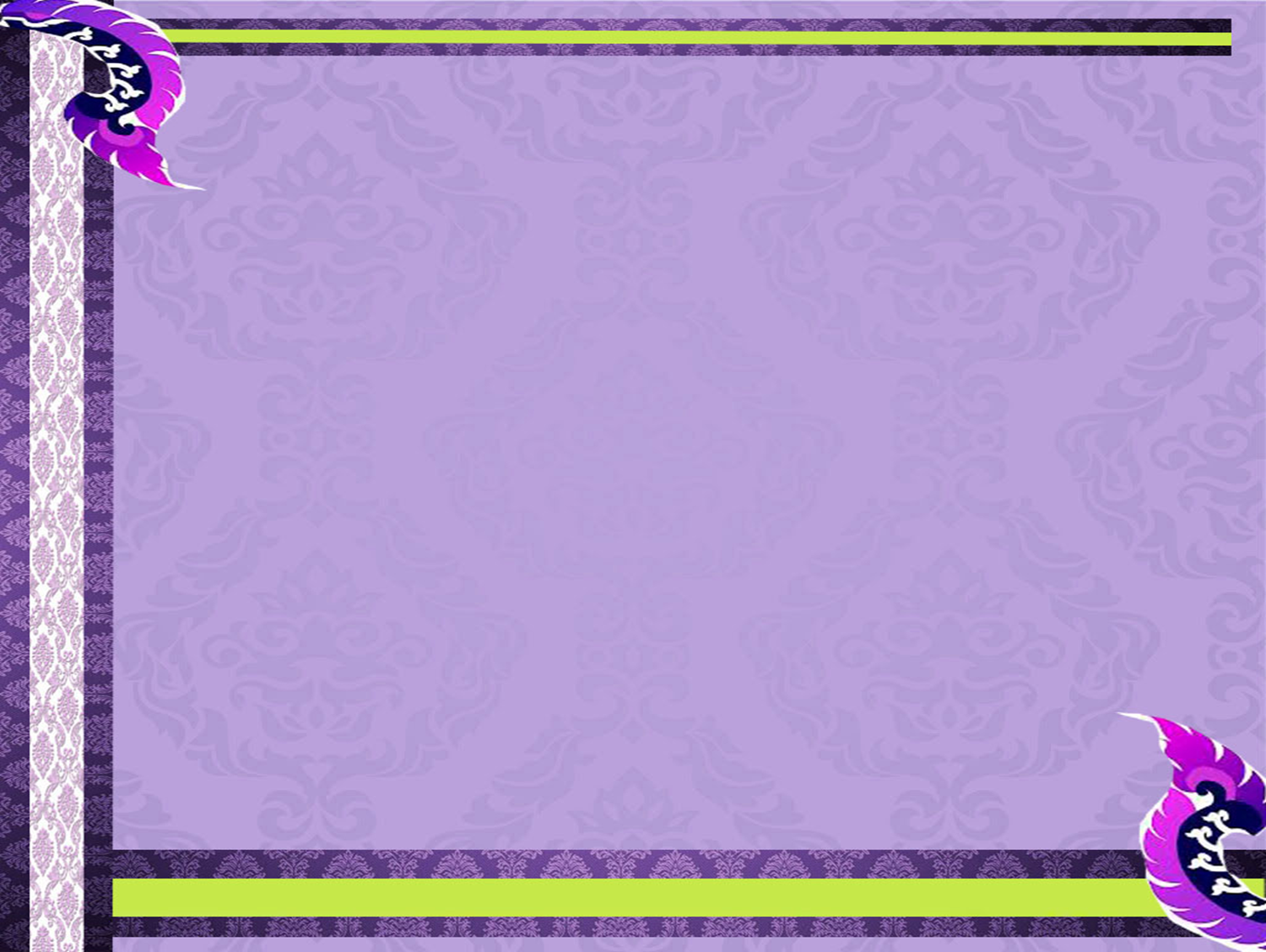 โคลงสุภาษิตพระราชนิพนธ์ที่ทรงคุณค่า(ต่อ)
	๖.  สุภาษิตนฤทุมนาการ
	๗.  โคลงว่าด้วยความสุข
	๘.  วชิรญาณสุภาษิต
	๙.   พระราชปรารภความสุขทุกข์
	๑๐. สุภาษิตพิพิธธรรม
	๑๑. สุภาษิตอิศปปกรณำ
โคลงสุภาษิตโสฬสไตรยางค์
ความเป็นมาโคลงสุภาษิตโสฬสไตรยางค์
เดิมเป็นสุภาษิตภาษาอังกฤษ
ร. ๕ ทรงพระกรุณาโปรดเกล้าฯ 
ให้กวีในราชสำนักแปลเป็นโคลงภาษาไทย
“ โสฬส” 	  แปลว่า     สิบหก 
“ ไตรยางค์”  แปลว่า     องค์สาม
ลักษณะคำประพันธ์
โคลงสุภาษิตโสฬสไตรยางค์ เป็นโคลงสี่สุภาพ
				มีบทนำ    ๑  บท 
				เนื้อเรื่อง   ๑๖ บท
				บทสรุป    ๑  บท
ฉันทลักษณ์ของโคลงสี่สุภาพ
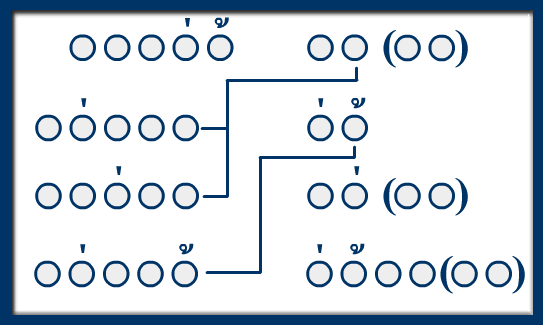 โคลงสุภาษิตนฤทุมนาการ
“ถ้ารู้อย่างนี้จะไม่พูดหรอก”
“ถ้ารู้อย่างนี้ก็จะไม่ทำหรอก”
ความเป็นมาของโคลงสุภาษิตนฤทุมนาการ
เดิมเป็นภาษาอังกฤษ  แล้วแปลมาเป็นโคลงสี่สุภาพ
นฤทุมนาการ  แปลว่า  ไม่มีอาการเสียใจ  
คือแนวทางปฎิบัติตนทั้ง  ๑๐ ข้อนี้  จะไม่มีวันพบกับ
ความผิดหวังเสียใจ
ลักษณะคำประพันธ์
โคลงสุภาษิตโสฬสนฤทุมนาการ เป็นโคลงสี่สุภาพ
				มีบทนำ    ๑  บท 
				เนื้อเรื่อง   ๑๐ บท
				บทสรุป    ๑  บท
จุดประสงค์ในการแต่ง
เพื่อเป็นแนวทางให้แก่ผู้อ่านได้นำไปใช้เป็นหลักธรรมในการดำเนินชีวิต   เพราะเป็นเรื่องใกล้ตัวที่เกี่ยวข้องกับคนทุกฐานะ ทุกอาชีพ  ได้นำไปเป็นเครื่องโน้มน้าวนำให้ประพฤติชอบอย่างมีสติ
โคลงสุภาษิตอิศปปกรณำ
ความเป็นมาโคลงสุภาษิตอิศปปกรณำ
แปลมาจากนิทานกรีกฉบับภาษาอังกฤษ
สมัย ร.๕ คนไทยนิยมอ่านเรื่องที่แปลมาจากตะวันตก
- อิศป  มาจากคำว่า อีสป  คือชื่อของนักเล่านิทานชาวกรีกคนหนึ่ง
 - ปกรณำ  แปลว่า  คัมภีร์  ตำรา  หนังสือ
จุดประสงค์ในการแต่ง
มีจุดประสงค์ในการแต่งเพื่อเป็นแนวทางแก่ผู้อ่านให้พิจารณาคำสอนที่ได้จากนิทานเรื่องนั้นๆ
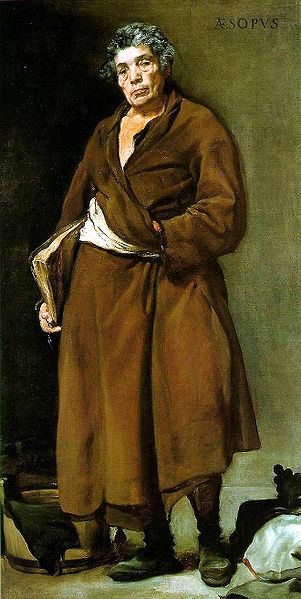 อีสป (Aesop)
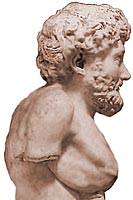 นิทานอีสป
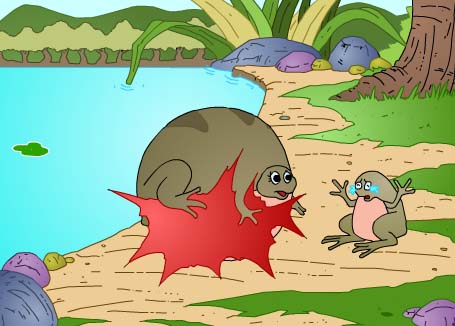 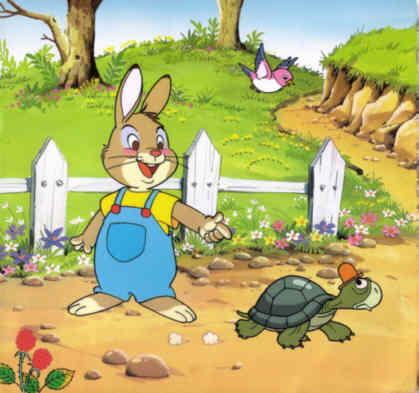 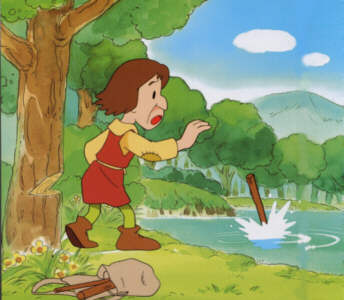 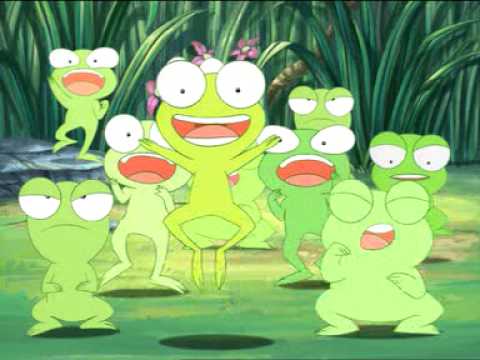 ลักษณะของนิทานอีสป
มักมีข้อคิดและคติเตือนใจ
มักมีเนื้อหาเกี่ยวกับสัตว์ชนิดต่างๆ
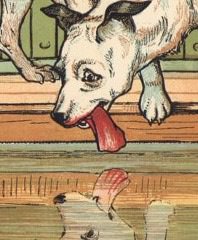 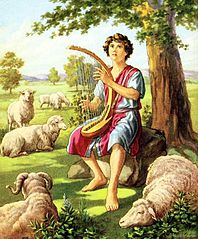 ลักษณะคำประพันธ์
เป็นร้อยแก้ว  และสรุปด้วยโคลงสี่สุภาพ (เป็นภาษิต) มีทั้งหมด  ๔ เรื่อง คือราชสีห์กับหนู 
				 บิดากับบุตรทั้งหลาย
				 สุนัขป่ากับลูกแกะ 
				  กระต่ายกับเต่า